Member update July 2022-May 2023
daniel.gomes@fccn.pt
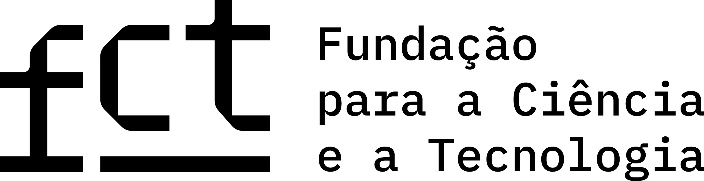 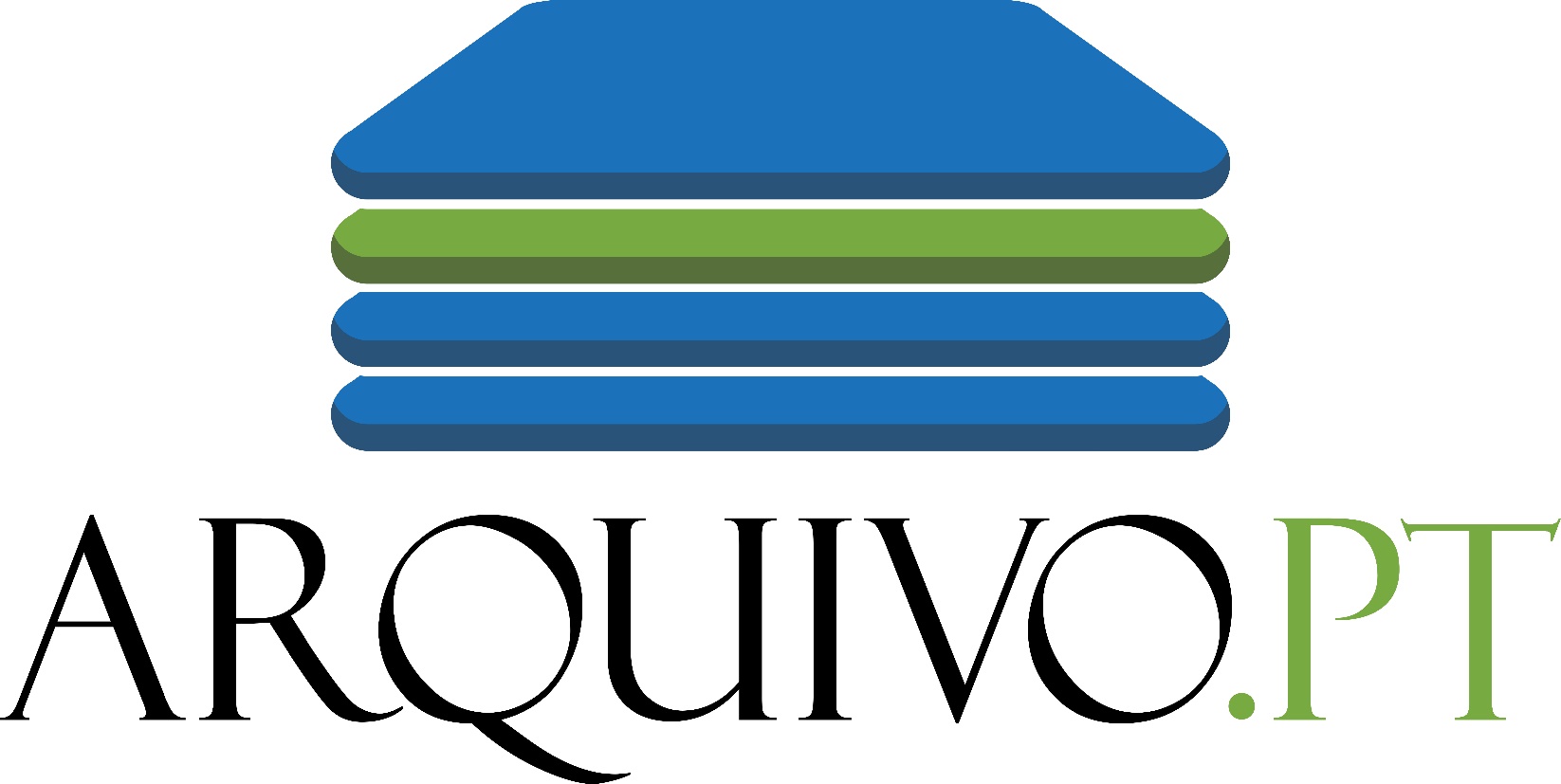 Who are we?
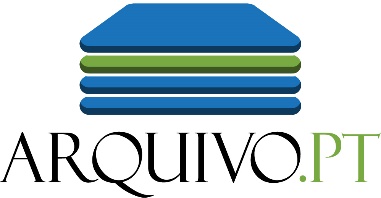 Free online service to research the Past Web
Preserves publicly accessible information related with:
Portugal 
Research and Education (international)
Governmental service provided by Foundation for Science and Technology (Portugal)
A digital research infrastructure
Meet the winners of the Arquivo.pt Award 2022!
3rd place: “Automatic classification of stigmatizing articles of mental illness“
2nd place: Web application focused on the contents published on the Público newspaper website over time
Winner “Parliament Archive”: web application that aggregates news and opinion articles extracted from Arquivo.pt based on parlamento.pt open data
Arquivo.pt query logs for research
Open dataset about cryptocurrency
arquivo.pt/datasetCrypto
Tutorial: how to explore Arquivo.pt using Python
arquivo.pt/tutorial
Arquivo.pt was considered the best Digital Service of 2022
CDXJ index files are available to support bulk access
arquivo.pt/api#bulk
arquivo.pt/cdxj
Project “Renascer” brings back old websites
CitationSaver preserves citations to web resources
arquivo.pt/citationsaver
Virtual Museum of Tourism MUVITUR created a collection of preserved Websites
Crawl available: Afghanistan Websites and the fall of the regime in August 2021
Training on web preservation and research
30 training sessions
1 289 trainees
89% satisfaction
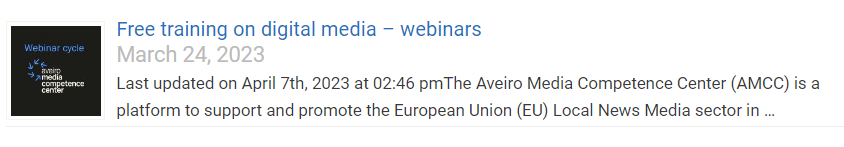 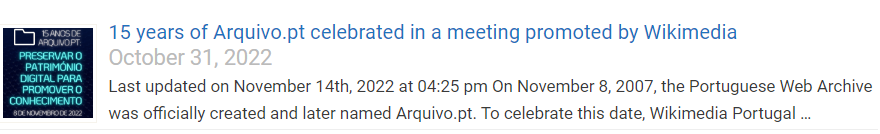 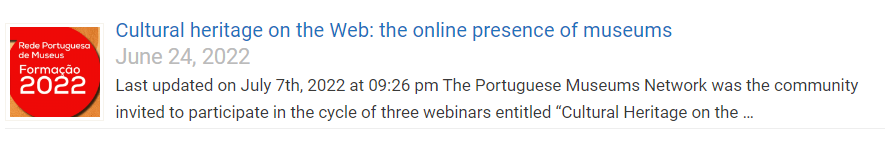 To keep up-to-date about Arquivo.pt news:
Subscribe our channels:
arquivo.pt/subscribe: mailing list in English
arquivo.pt/news: social networks and videos